«ДОРОЖНЫЙ  ЗНАК»
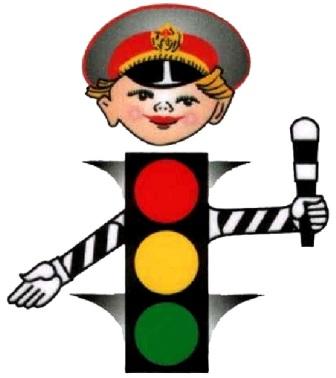 «ДОРОЖНЫЙ  ЗНАК»
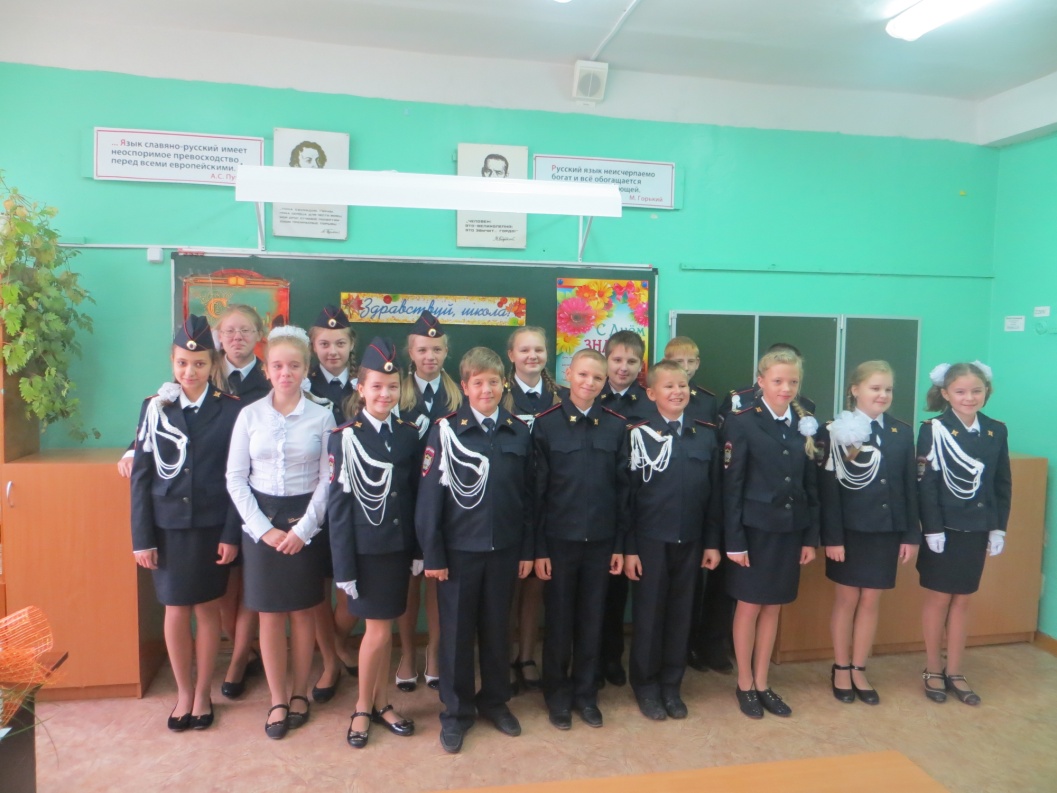 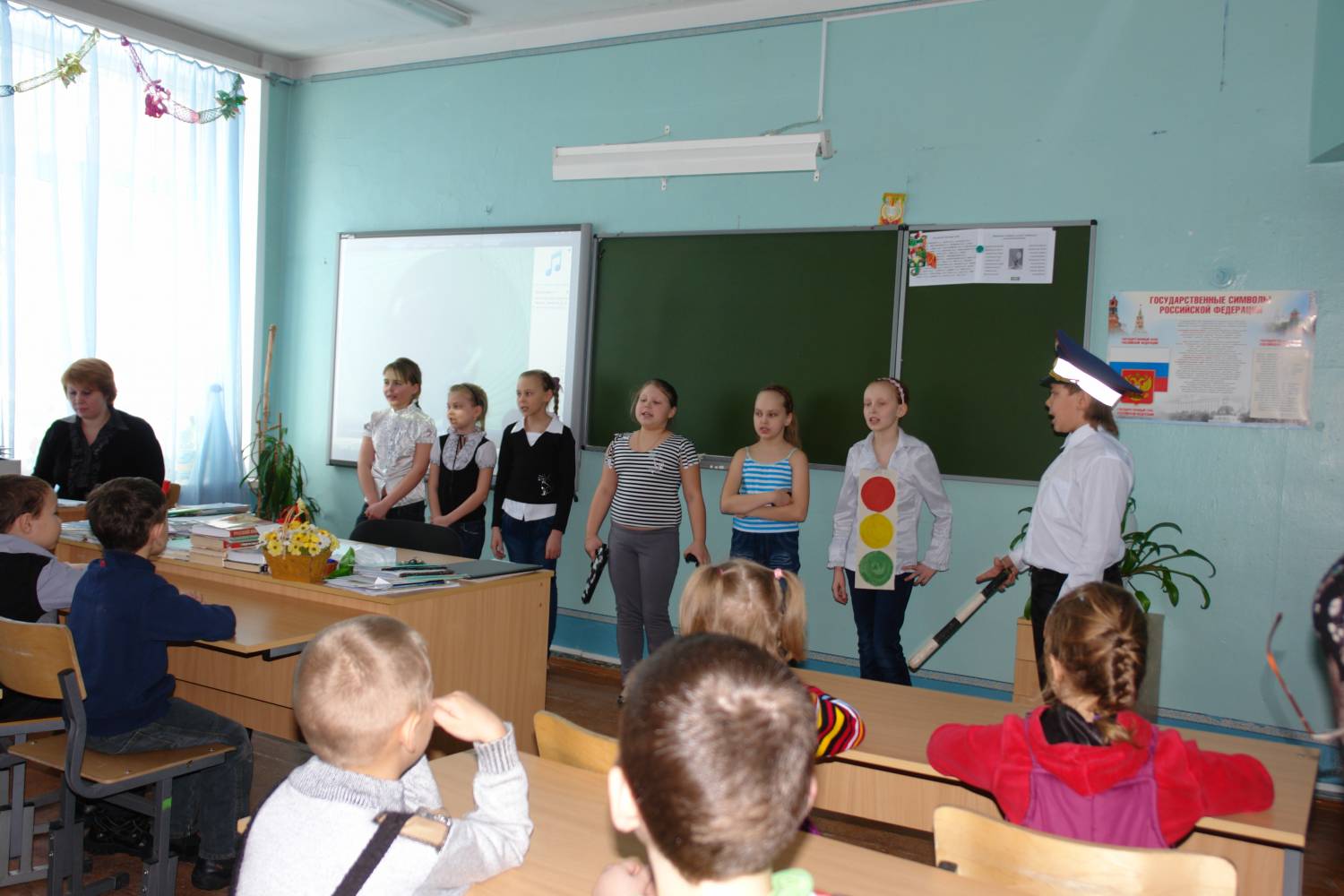 ЧТОБ МАШИНЫ НЕ СПЕШИЛИ,
ШЕЛ СПОКОЙНО ПЕШЕХОД,
ПОМОГАТЬ МЫ ИМ РЕШИЛИ,
МЫ ДЕЖУРИМ КРУГЛЫЙ ГОД
«ДОРОЖНЫЙ  ЗНАК»
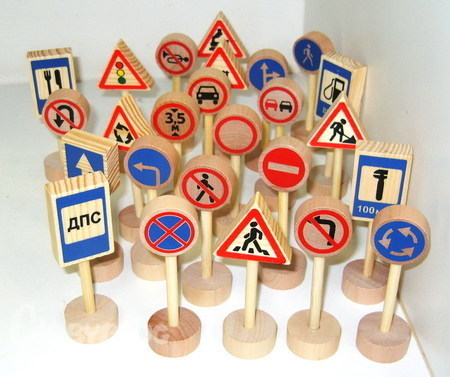 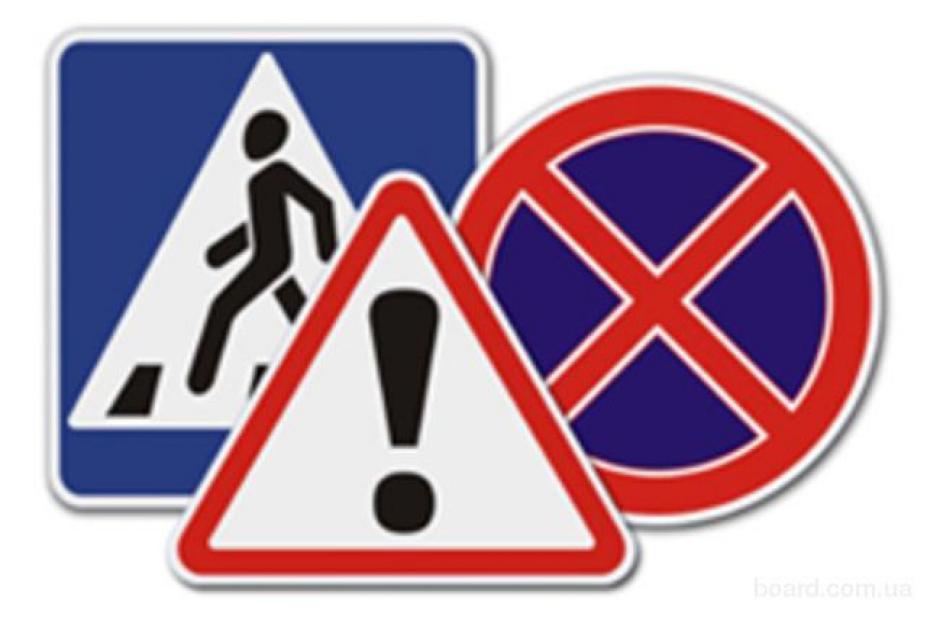 САМЫЙ МАЛЫЙ ЗНАК ДОРОЖНЫЙ,
ОН СТОИТ НЕ ПРОСТО ТАК.
БУДЬТЕ, БУДЬТЕ ОСТОРОЖНЫ,
УВАЖАЙТЕ КАЖДЫЙ ЗНАК!
«ДОРОЖНЫЙ  ЗНАК»
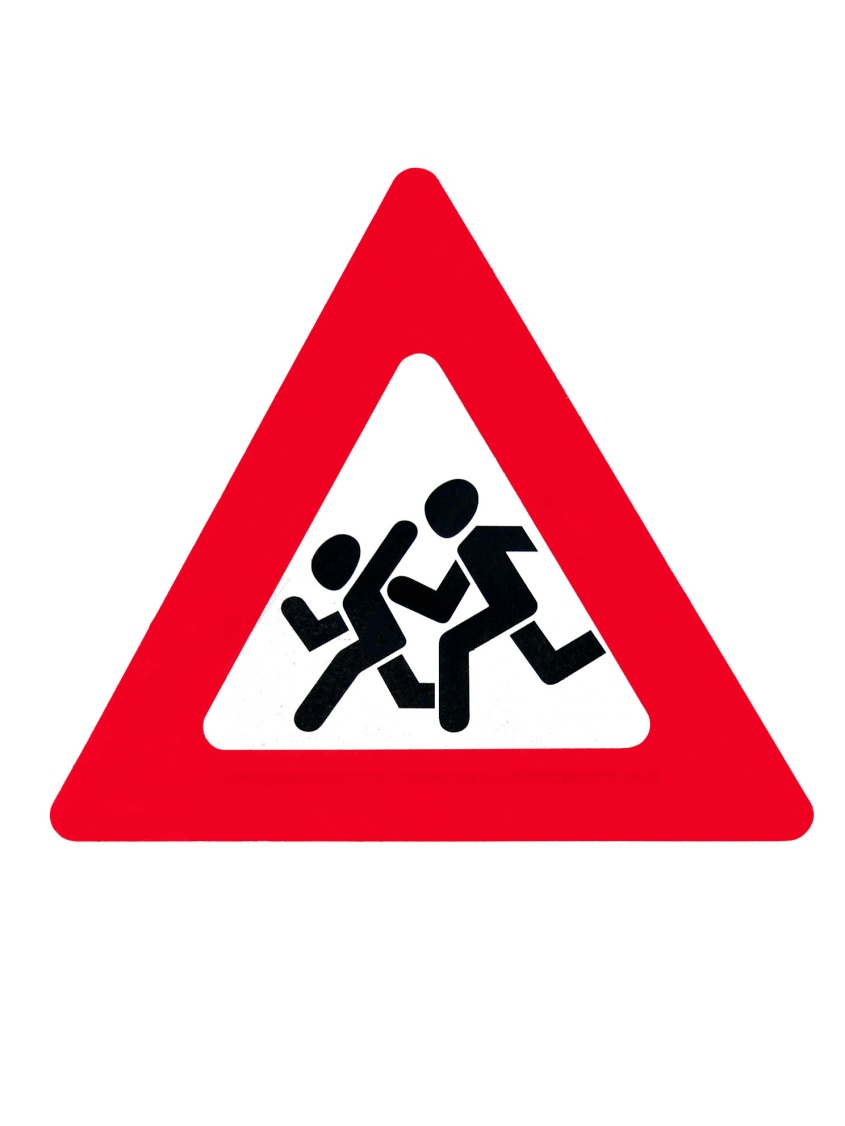 ЭТОТ ЗНАК ВАЖНЕЕ ВСЕХ,
ОНТРЕБУЕТ ВНИМАНИЯ!
ЖИЗНЬ ДЕТЕЙ ОН БЕРЕЖЁТ
ОТ ТРАВМЫ И СТРАДАНИЯ!
«ДОРОЖНЫЙ  ЗНАК»
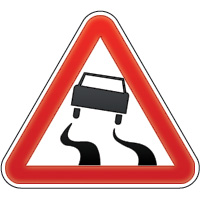 ЭТОТ ЗНАК ДЛЯ ВСЕХ ТРЕВОГА:
ЭТО «СКОЛЬЗКАЯ ДОРОГА»!
ТИШЕ, ТИШЕ, НЕ ШУМИТЕ,
ВЫ НА ЗНАК ЛИШЬ ПОСМОТРИТЕ
«ДОРОЖНЫЙ  ЗНАК»
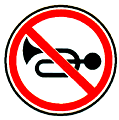 ТУТ СИГНАЛИТЬ НЕ ГОДИТСЯ:
РЯДОМ ШКОЛА И БОЛЬНИЦА.
«ДОРОЖНЫЙ  ЗНАК»
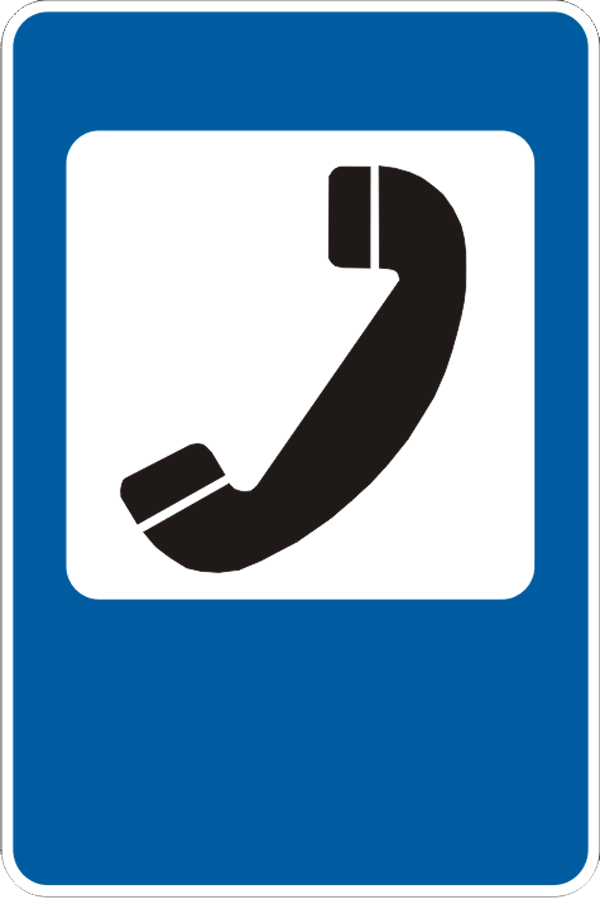 НУЖНО ВАМ СВЯЗАТЬСЯ С ДРУГОМ?
«ТЕЛЕФОН» К ВАШИМ УСЛУГАМ
«ДОРОЖНЫЙ  ЗНАК»
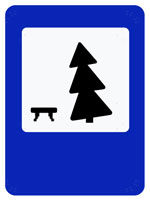 «МЕСТО ОТДЫХА» - ЗНАК ОЗНАЧАЕТ,
КАЖДЫЙ ВОДИТЕЛЬ
ЗНАК ЭТОТ ЗНАЕТ
«ДОРОЖНЫЙ  ЗНАК»
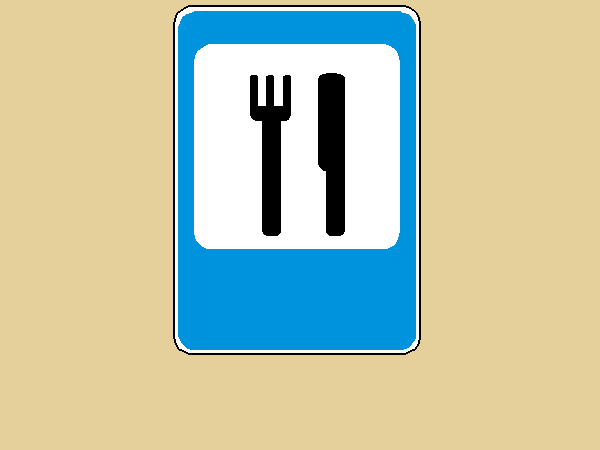 ТУТ И ВИЛКА, ТУТ И ЛОЖКА,
ПОДЗАПРАВИТЬСЯ НЕМНОЖКО
«ДОРОЖНЫЙ  ЗНАК»
СПАСИБО ЗА ВНИМАНИЕ!